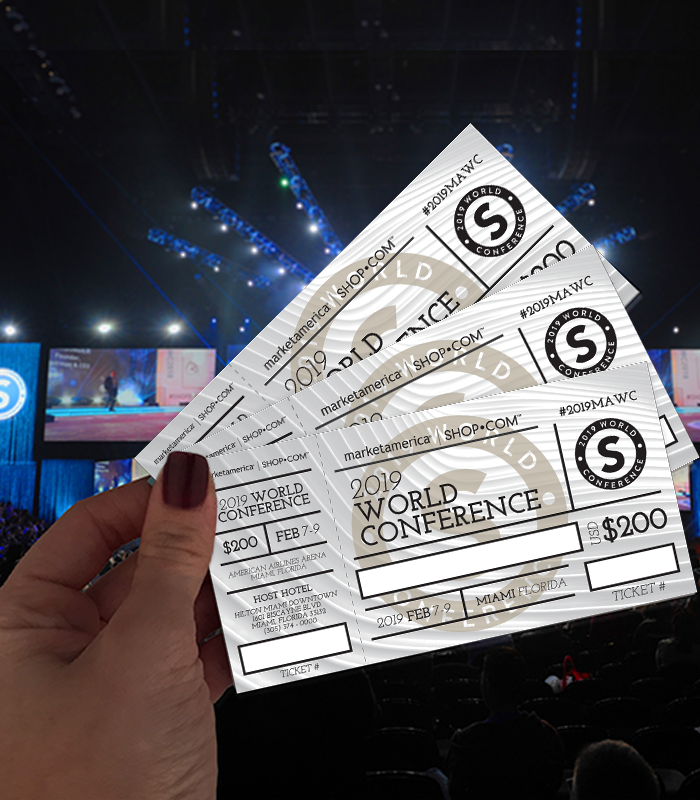 GMTSS – 买票卖票(GMTSS - Global Meeting, Training and Seminar System)
全球会议联盟系统(GMTSS)
这是一个确实有效的系统，负责筹划各种会议、研讨会和大会活动，
提供新进超连锁™店主和原有超连锁™店主进修的机会，使其获得
完整、标准且有效的培训。
UBP –超连锁™事业说明会
全球会议联盟系统（GMTSS）授证讲师成员正式介绍超连锁™事业模式。这是由当地国家团队举办的活动，我们称之为 UBP 团队。 这是我们验证超连锁™业务带来前景的地方。它也被称为第二次评估。 建议在将潜在客户带到超连锁™事业说明会之前，至少以某种形式已经向潜在客户展示过公司前景。会议 持续时间为2小时。
s公
LS – 地方研讨会
全球会议联盟系统(GMTSS)
它是为当地设立的一个培训系统。由当地团队举办的活动，我们称之为地方研讨会（LOCAL）团队。地方研讨会只能由全球会议联盟系统（GMTSS）授证讲师成员进行。 这是一个关于建立美安事业的基本培训。 培训时间为8小时。
RC - 东南亚年会/领导大会
这是一个为期2天的活动。这是一个由当地美安公司举办的活动。他们监督整个国家举办的会议与业绩增长。有一般来自不同国家在美安事业做得非常成功的领袖和GMTSS授证讲师成员会主讲。 就像地方研讨会一样，这是一个关美安超连锁™事业基础的培训等等。。
Corporate Conferences
这是一个3至5天在美国的活动。由美安Shop.com总公司举办。会议将由球会议联盟系统（GMTSS）授证讲师成员，公司高层领袖和创办人主讲，以及举办活动。 像当地年会或大会一样，它是是一个关美安超连锁™事业基础的培训等等。。
在线
研讨会
家庭事业
展示会
二对一面谈
集体面试/商务午餐
会后会
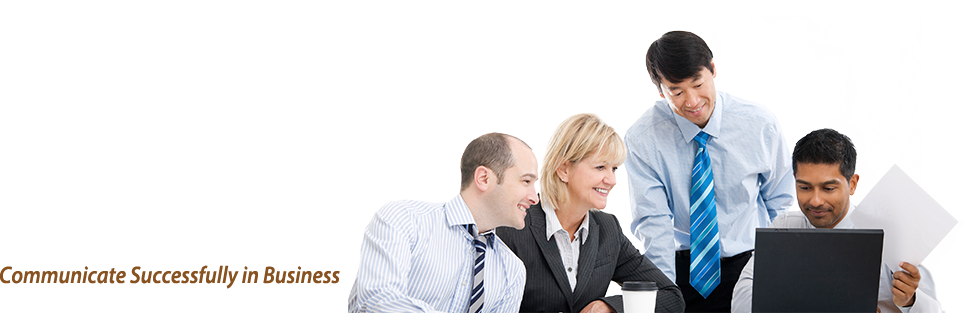 决定起步或者回答问题
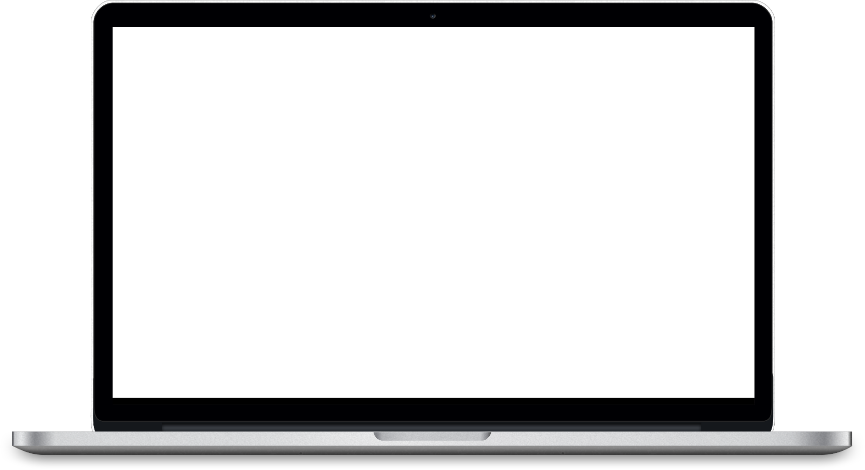 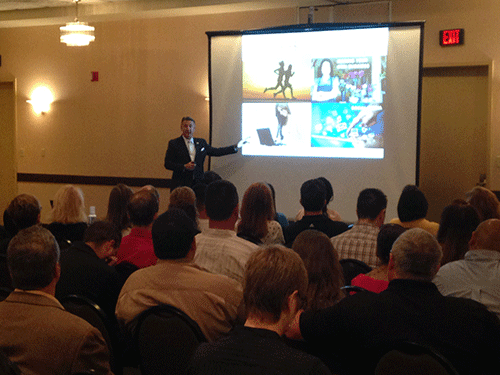 超连锁™
事业
说明会
约见成功超连锁™店主
预约下次会面
一般事业训练，包括新超连锁™店主训练、成功五要诀训练及授证经理级训练
超连锁™事业说明会
(UBP)
美安新加坡大学主修课训练程、全新生活，莫蒂肤、网络中心等等
地方研讨会
东南亚年大会
美国大会
迈阿密世界年会
北卡国际年会
HBP
HBP
HBP
HBP
HBP
HBP
HBP
HBP
HBP
HBP
HBP
HBP
全球会议联盟系统发展
2-on-1
2-on-1
2-on-1
2-on-1
2-on-1
2-on-1
2-on-1
2-on-1
2-on-1
2-on-1
2-on-1
2-on-1
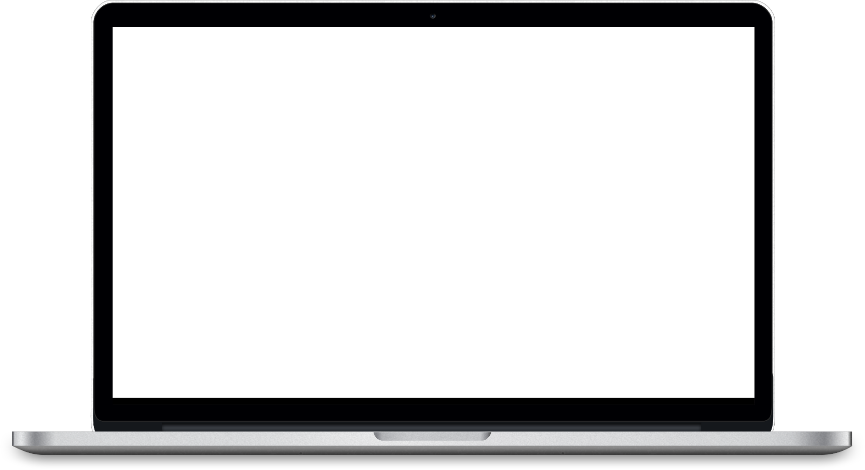 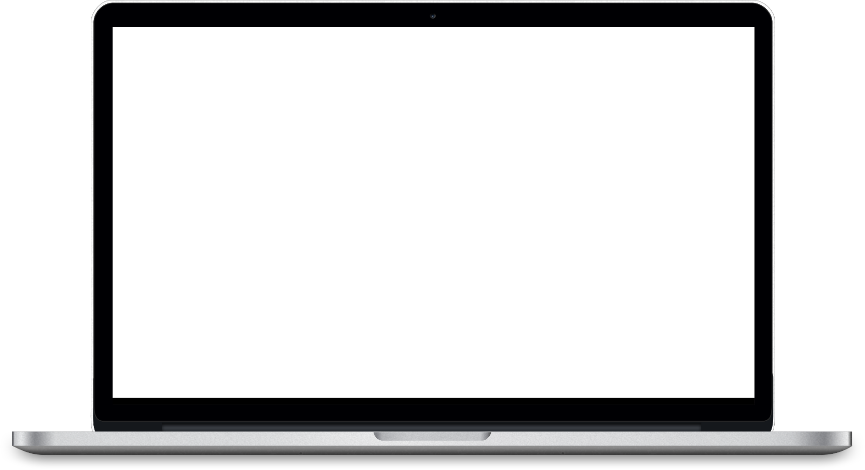 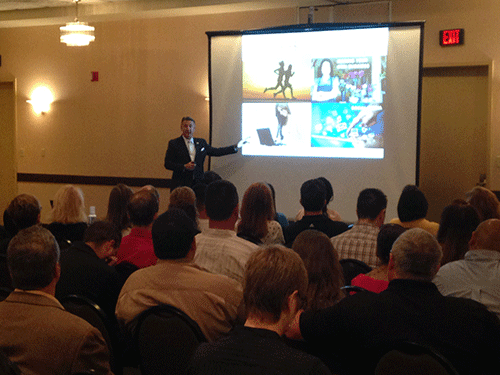 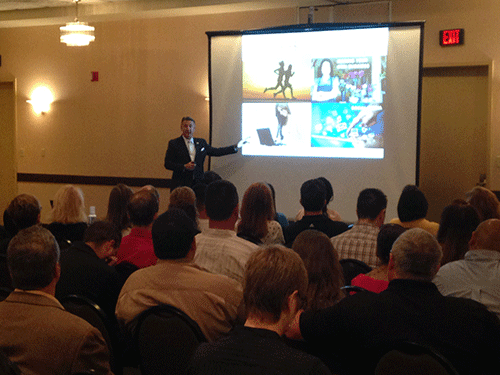 Group Interviews/ Business Lunches
Group Interviews/ Business Lunches
Group Interviews/ Business Lunches
Group Interviews/ Business Lunches
Group Interviews/ Business Lunches
Group Interviews/ Business Lunches
Group Interviews/ Business Lunches
Group Interviews/ Business Lunches
Group Interviews/ Business Lunches
Group Interviews/ Business Lunches
Group Interviews/ Business Lunches
Group Interviews/ Business Lunches
领导大会
超连锁™事业说明会
(UBP)
超连锁™事业说明会
(UBP)
东南亚年大会
地方研讨会
地方研讨会
迈阿密世界年会
北卡国际年会
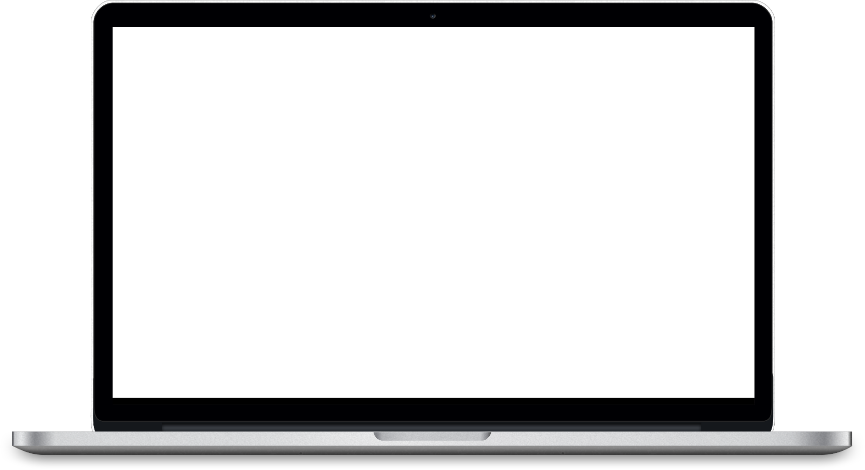 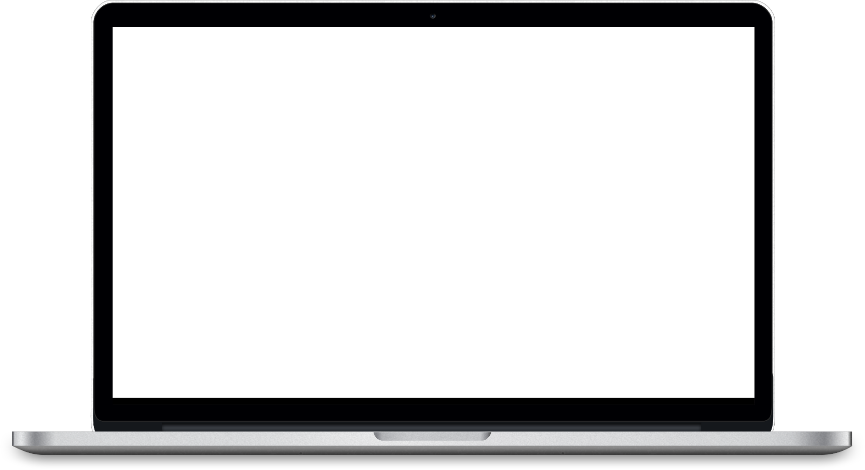 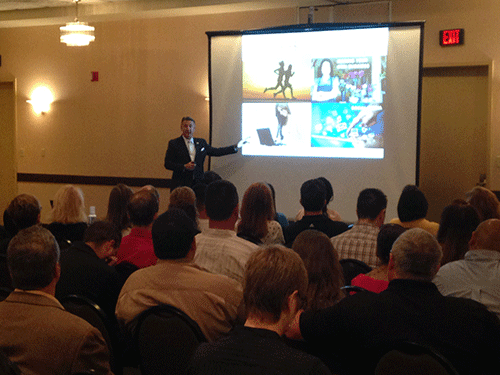 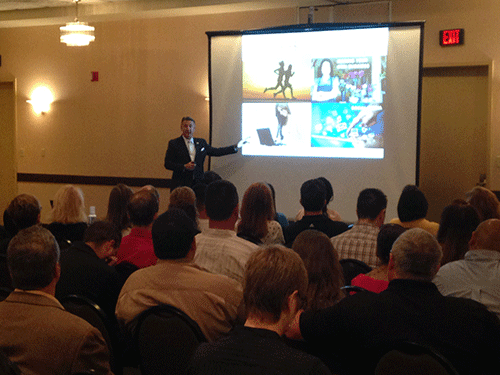 超连锁™事业说明会
(UBP)
超连锁™事业说明会
(UBP)
永远不要忘记!!!
面谈会议，家庭活动，
团体会议
把人都带去GMTSS
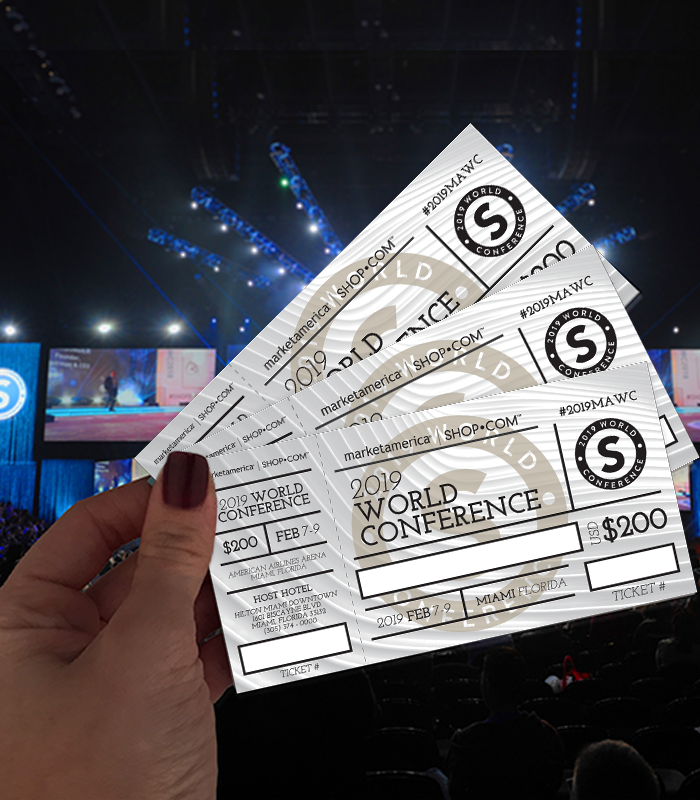 建立对产品信念
建立对公司信念
建立自己的自信心
创建被动收入到永续收入
团队继续成长
为您提供杠杆时间
为什么我们卖票
需要多少张票？
1 张票: 个人 (损失)
决定在于你!
你想多快地创造
你的杠杆收入？
2 张票:  计划缓慢 (投资)
3 张票: 卓越超连锁™店主 (利润增加)
10 张票: 主席挑战奖(利润增加)
你的目标是什么????
门票确定杠杆时间
如果1张票=8小时
团队购买 8 张门票
8 x 10 = 80 小时你一天工作

1天有24小时，
你怎么可能一天工作80小时？

利用时间是成功的最根本战略。我们一天只有这么多小时，你可以工作。如果你只利用自己的时间，你只能取得这么多成就。如果你杠杆别人的时间，你可以在非常大程度上提高了生产力。
门票增长图表
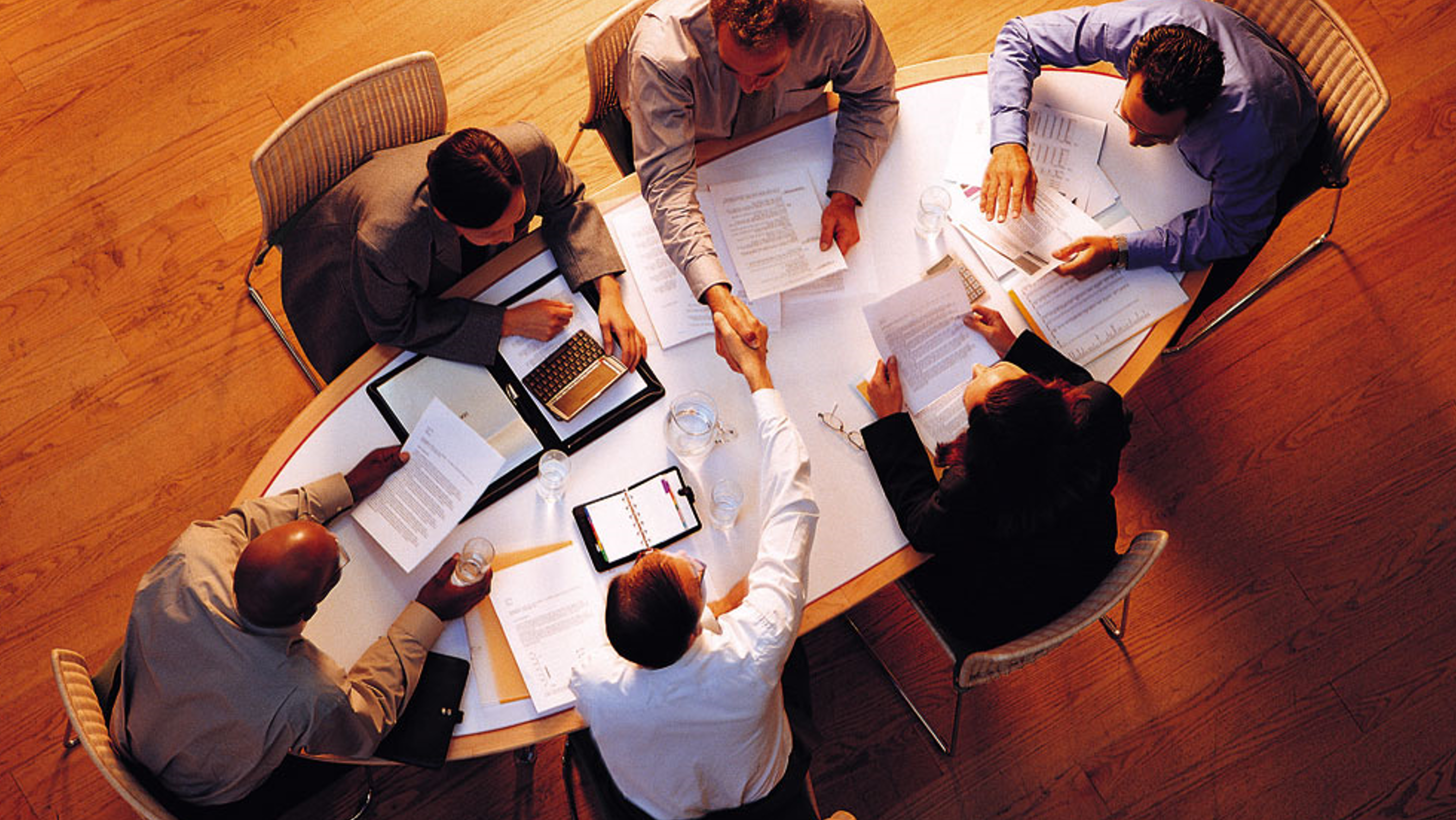 如何销售门票？
列出合格名单
潜在客户名单
团队超连锁店主名单
预约分享超连锁计划
个人潜在顾客
团队超连锁店主
杠杆作用
资深伙伴
跨团队伙伴
团队伙伴
电话会议
家庭活动
用奖励设定团队目标
我应该什么时候卖票
当您展示计划和零售产品！！
招募新超连锁伙伴！！
没有列名单
为什么我不能卖我的票？
没有展示计划和零售产品
没有借用到杠杆优势
没有招募新店主
没有做新人启动指南
最后一分钟
太过依赖全球会议联盟系统（GMTSS）
没有聆听潜在顾客的需要
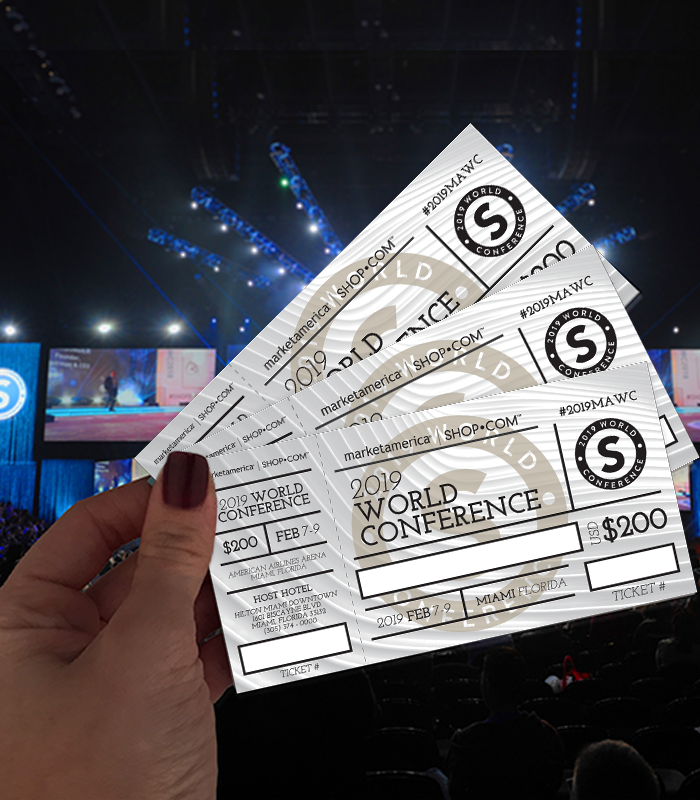 不展示超连锁计划也能卖票吗？
是的
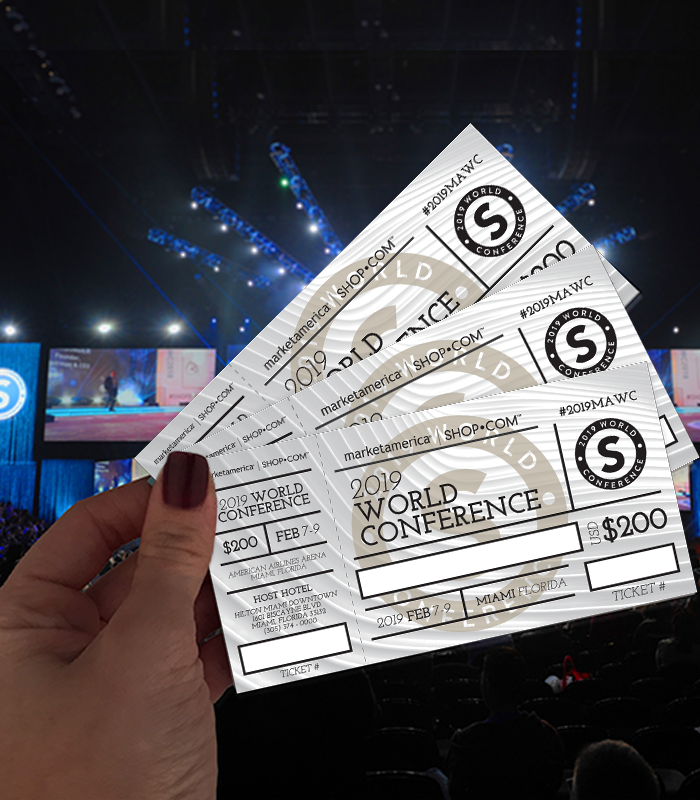 GMTSS – 买票卖票(GMTSS - Global Meeting, Training and Seminar System)